Развлечение « Здравствуй, добрая Весна! » в группе № 2 «Гномики»
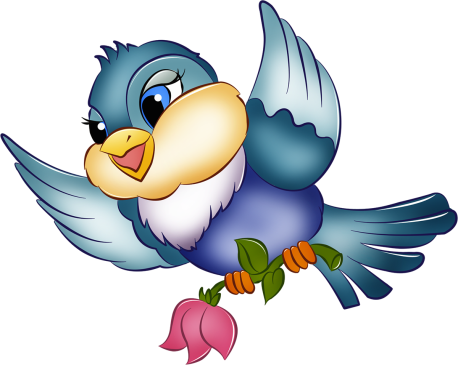 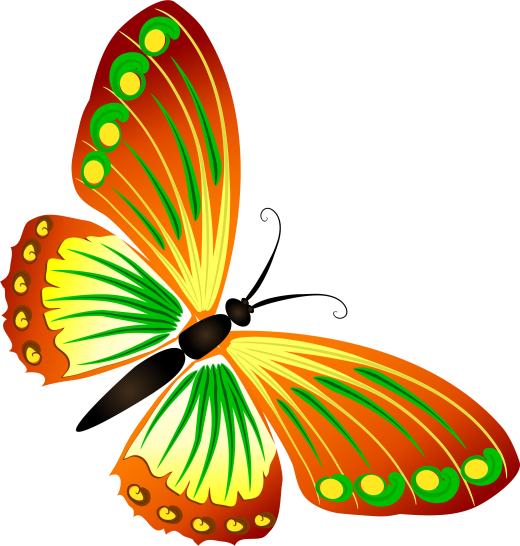 В нашей группе прошел праздник «Здравствуй, добрая Весна!» Дети с удовольствием в очередной раз посетили музыкальный зал.
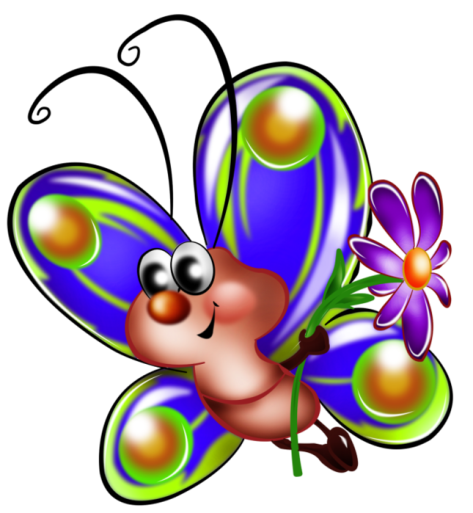 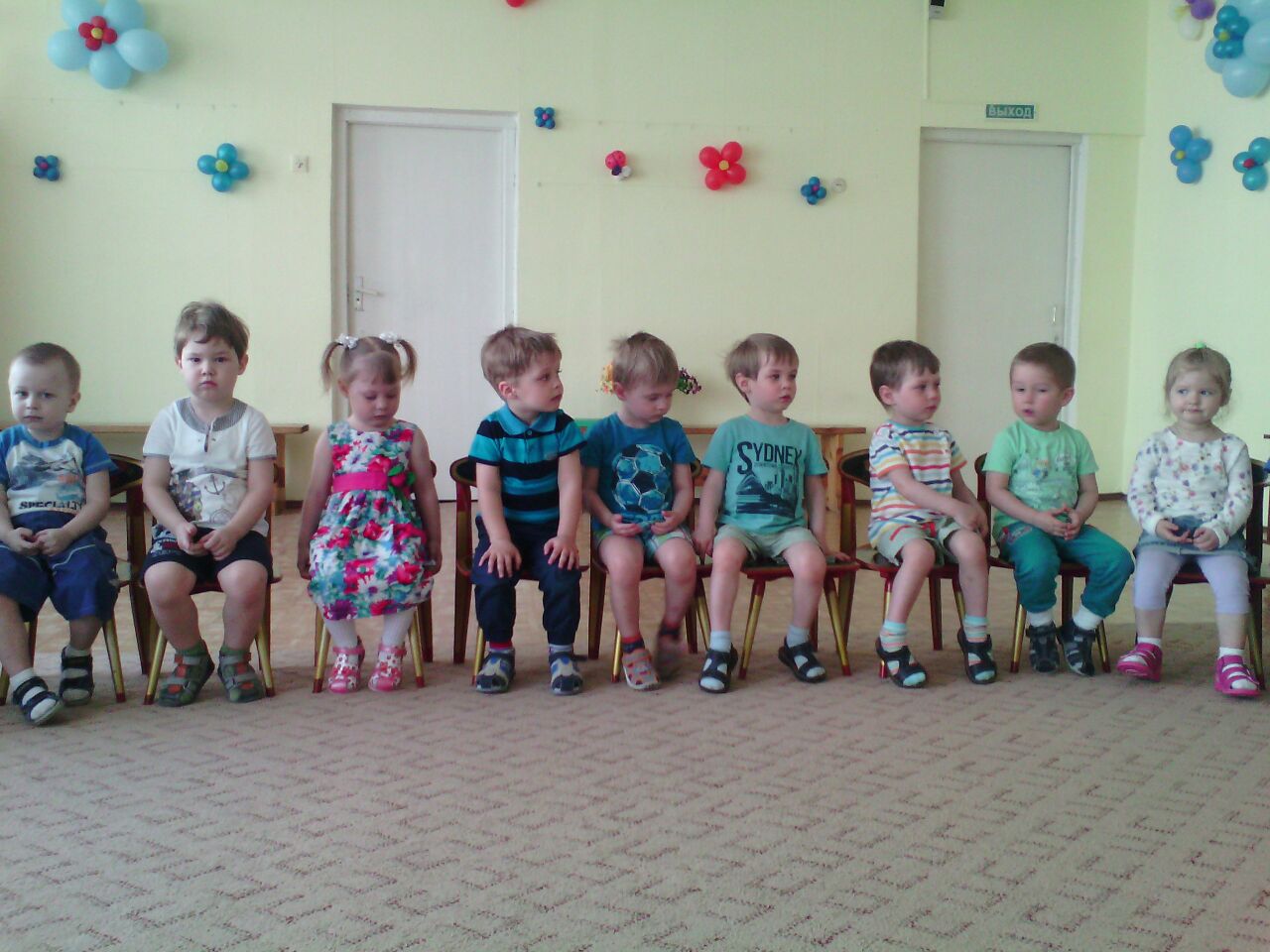 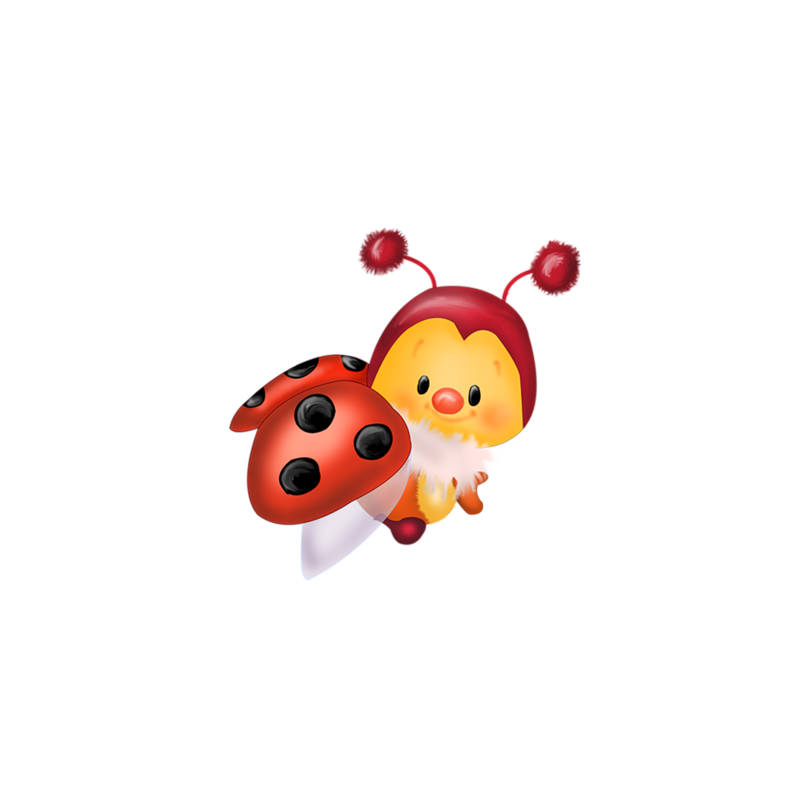 Ребята играли на погремушках, правильно определяя ритм звучащей музыки.
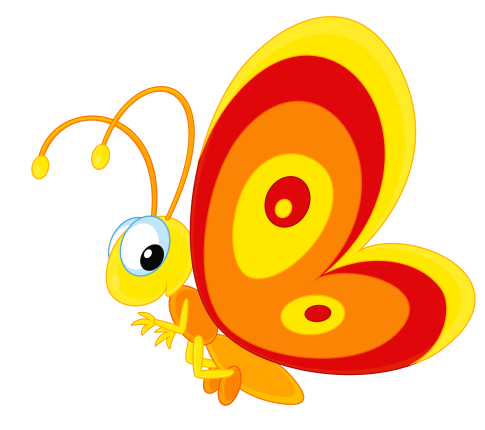 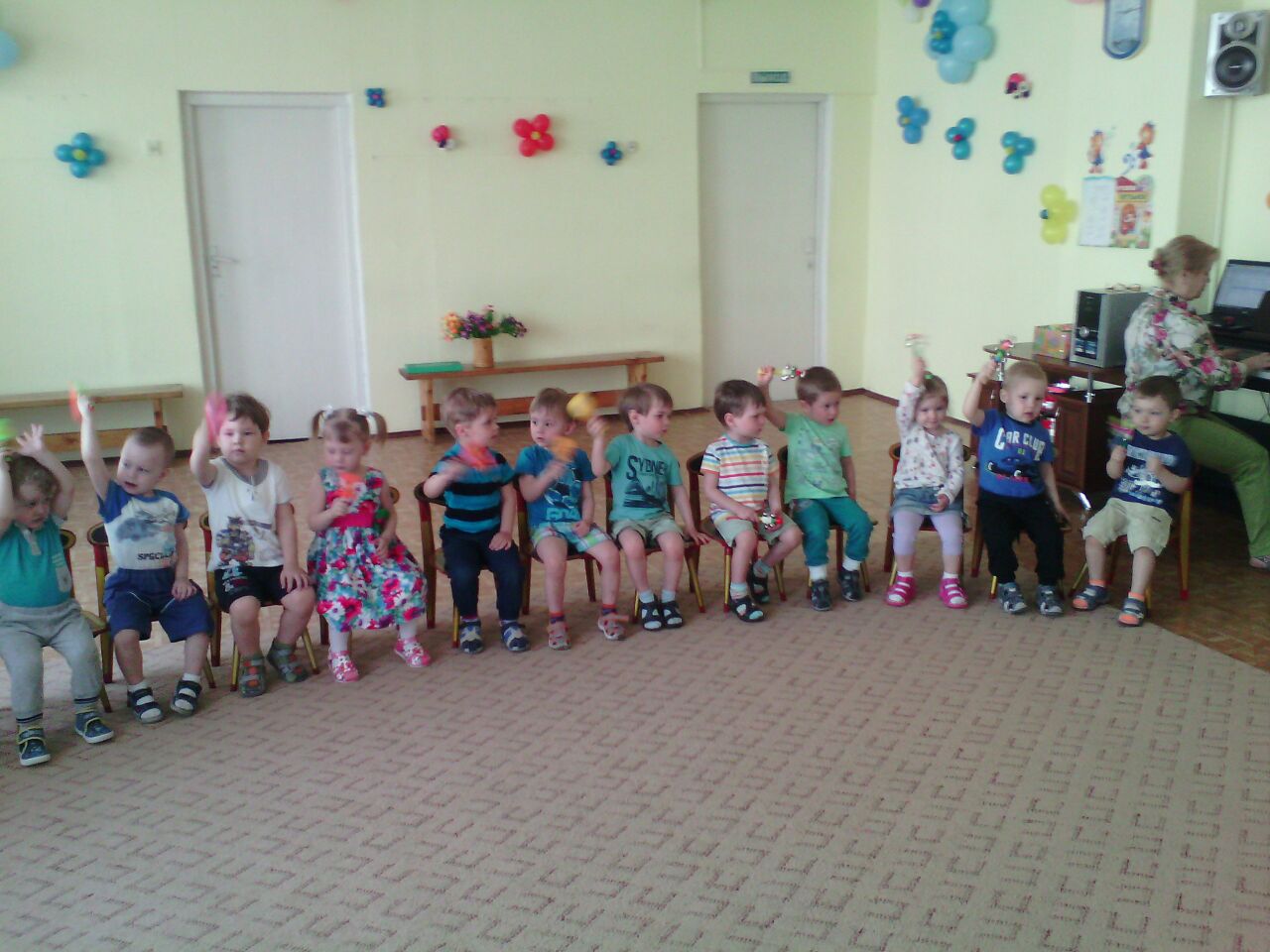 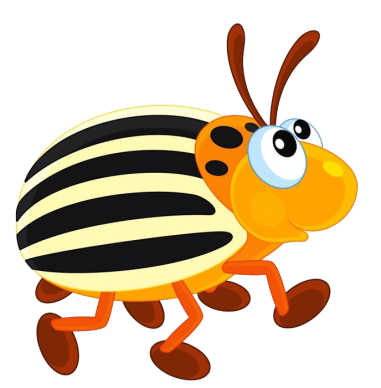 Девочки из  подготовительной группы подготовили для малышей танец «Цветов».
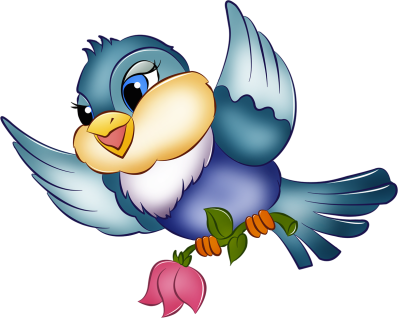 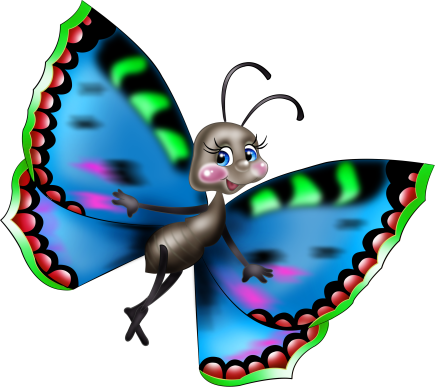 Дети танцевали танец «Бабочек», передавая плавность их движений.
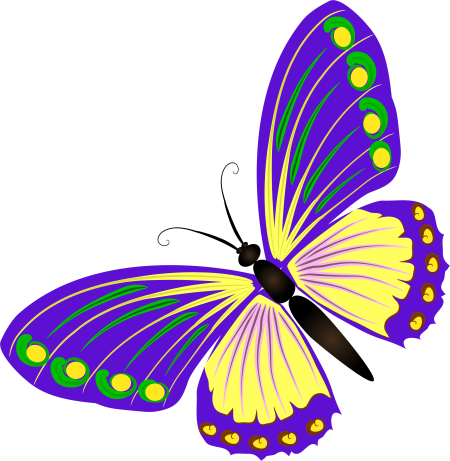 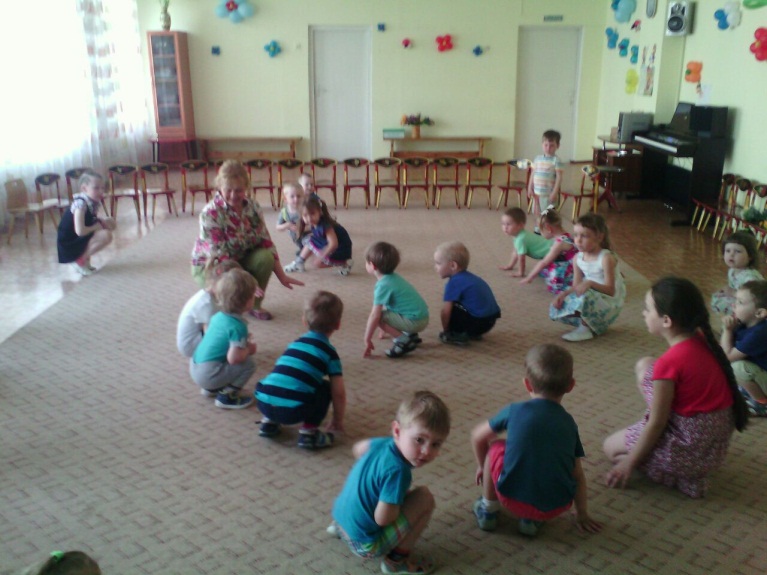 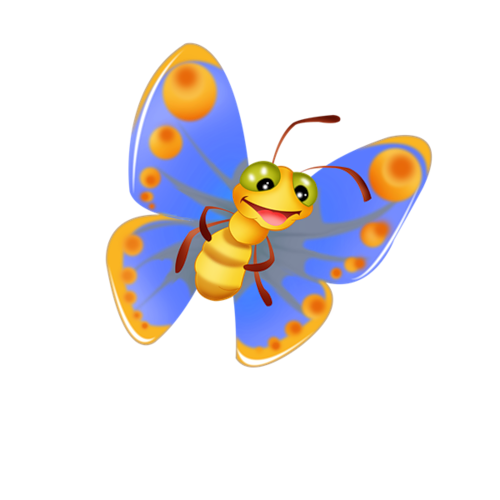 Ребята с огромным желанием принимали участие во всех танцах.
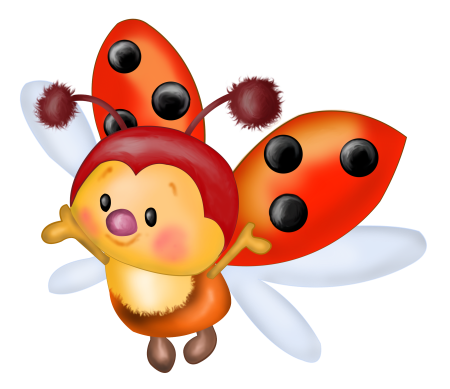 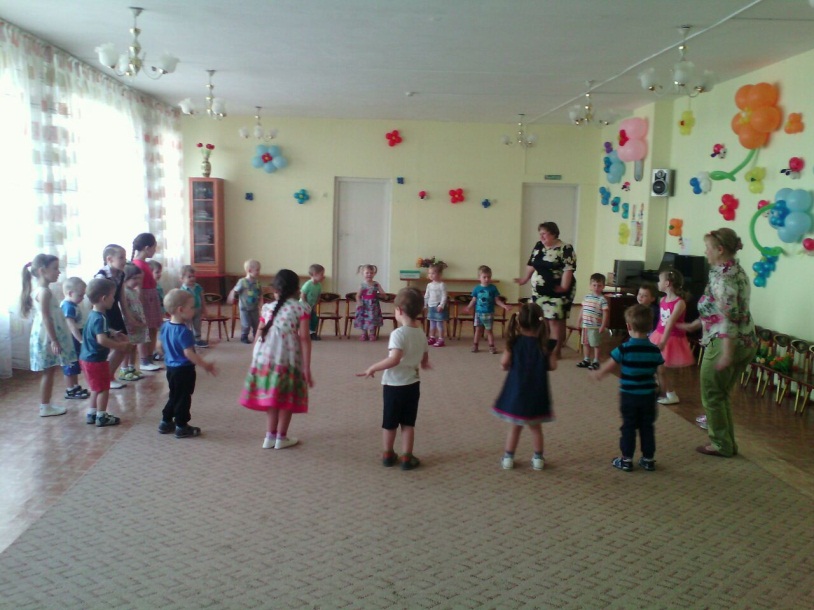 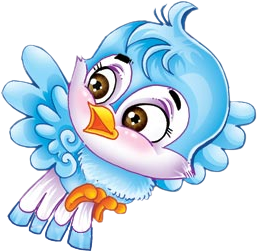 Что за праздник без игр?!
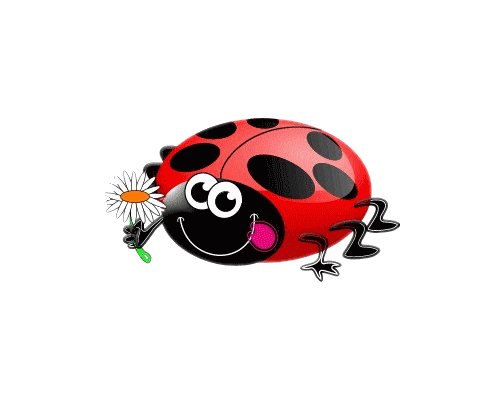 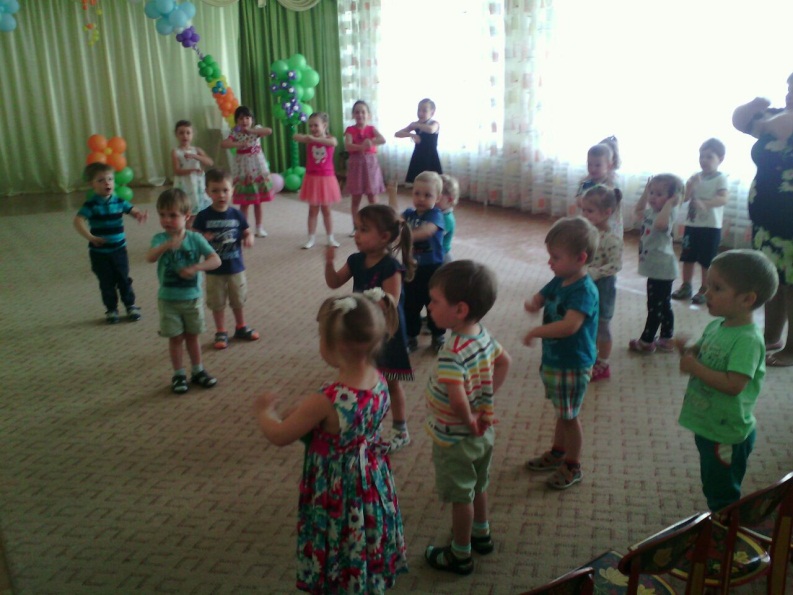 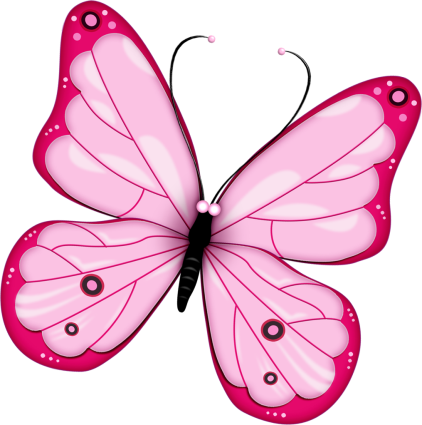 Вот какие дружные у нас ребята!
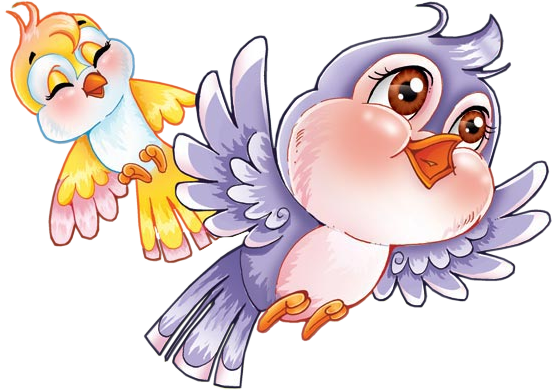 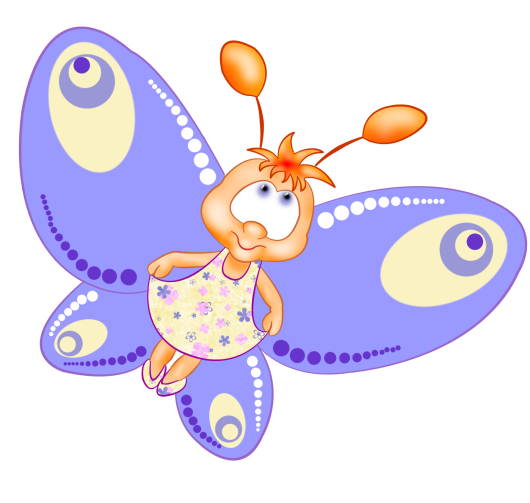 Как не хочется покидать музыкальный зал!
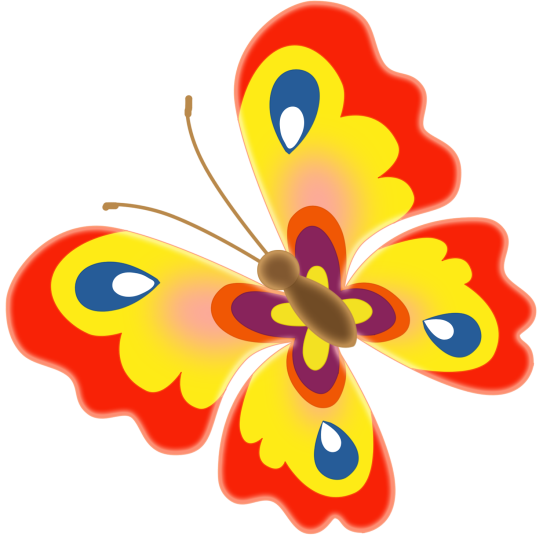 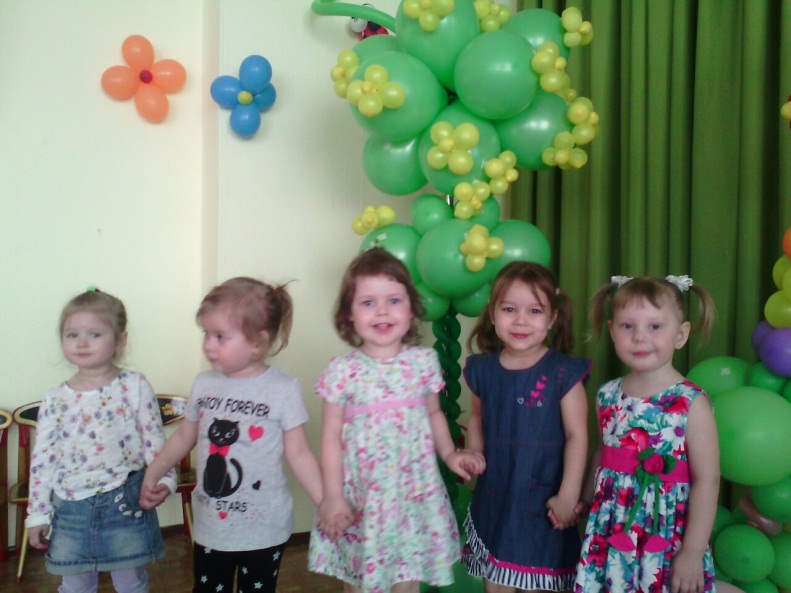 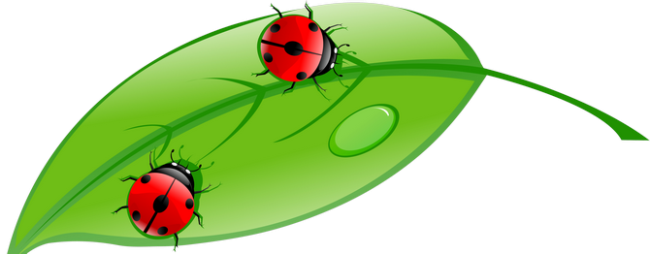 Спасибо за внимание!
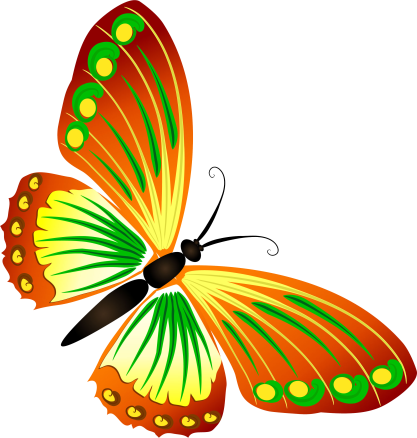 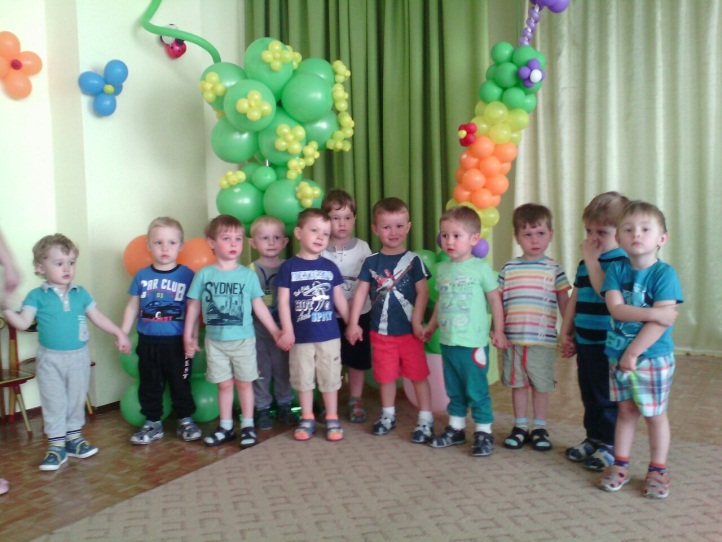 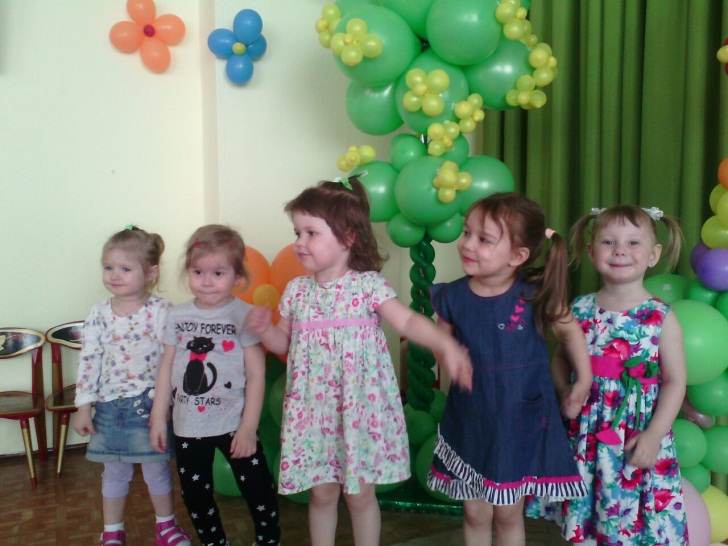 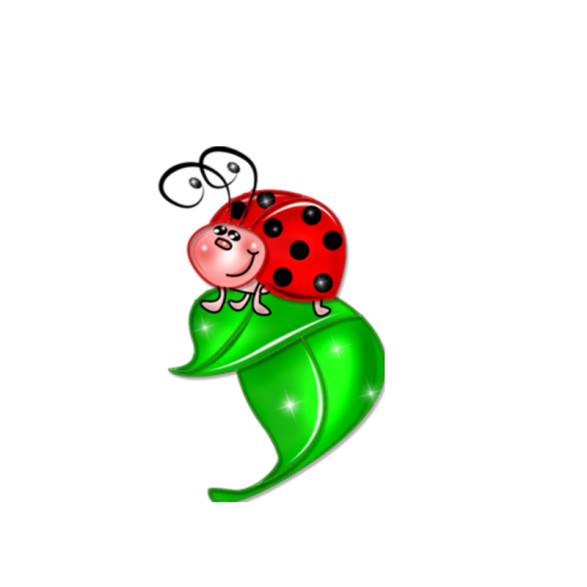 Презентацию подготовила воспитатель Киндер Н.В.